13. HAFTA
BEYAZ DER Kİ: İspanyol Savunması'nı mı bekliyorsun? Ben favori açılışımı oynayacağım ve o­nun hakkında ne biliyorsun göreceğiz. Bu açılış vahşi bir gambitten, sakin bir varyanta kadar her şey olabilir. Yakında göreceksin.
AÇIK OYUNLAR
SİYAH DER Kİ: Bu açılışlar o kadar da korkutucu değil. Hazırlıklıyım: Ne oynarsan oyna eşit bir pozisyona ulaşabilirim.Devam et ve en kötü oyununu oyna.
Bu açılışların çoğu şu üç kategoriden birisine girer: 1. Beyaz d4 ile merkezi yarma için oynar (İskoç Açılışı, Ponziani, İki At Savunması'nın İtalyan Açılışı'nın pek çok varyantı). 2. Beyaz f4 ile merkez yarması için oynar (Şah Gambiti, Viyana ve Fil Açılışı'nın pek çok varyantı). 3. Beyaz sakince d3 oynar (İtalyan açılışı, İspanyol Dört At Varyantı). Beyazın 2.Ag1-f3'ünden Siyah'ın sağlam savunma sistemlerinden, sert karşı gambitlere uzanan Siyah'ın diğer hamlelerine de bakacağız.
Beyazlar için Fikirler 1. Bu açılışların çoğu açık konumlar yaratır. Hızlı, etkili bir gelişim ve Şah güvenliği en önemli faktörlerdir. 2. Eğer ne yaptığınızı tam olarak bilmiyorsanız, iyi rakiplere karşı Ag5 oynamayın. Bu varyanttaki tuzaklara düşmeyeceklerdir: pek çok varyantta Siyah bir veya iki Piyon vererek kuvvetli bir atak elde edebilir. 3.Latviya ve Elephant Gambiti'ne iyi bir cevap hazırlayın: kulüp seviyesinde bunlar çok yaygındır
Siyahlar için Fikirler 1. Bu varyantların pek çoğu hazırlıksız bir rakip karşısında çok tehlikelidir. Eğer 1...e5 oynuyorsanız, tüm açılışlara karşı iyi bir savunmaya sahip olmalısınız. 2. Bu açılışların çoğunda Siyah'ın eşitlemesini sağlayan kilit hamle d7-d5'dir. Bu fırsatı kollayın. Gambitleri reddetmek ise önemli bir alternatiftir. 3. Siyah'ın İspanyol Savunmasına girmek zorunda bırakmayan pek çok iyi varyant vardır. Eğer sağlam ve güvenli bir varyant arıyorsanız Petrof Savunması'nı incelemelisiniz. Riske girmekten çekinmiyorsanız da 3...f5'li Philidor'a bakınız. 4. Eğer Beyaz d4 veya f4 ile konumu açarsa, hızlı gelişim ve Şah güvenliği en önemli faktörlerdir.
İTALYAN AÇILIŞI1.e2-e4 e7-e52.Ag1-f3 Ab8-c63.Ff1-c4 Ff8-c5
Beyaz'ın alternatifleri şunlardır: a) Kapalı İtalyan Açılışı (d3 ve Ac3), siyah Fg5'den sonra roktan sakınırsa çok sıkıcıdır, b) modern kapalı sistem (d3 ve c3), İspanyol Savunması'na benzer fikirlere sahiptir. c) klasik İtalyan Açılışı (c3 ve d4), Siyah teoriyi biliyorsa kolayca eşitleyebilir ama bilmezse çabucak kaybedebilir, d) Evans Gambiti (b4 ve Siyah Eri alırsa ardından c3 ve d4)
İKİ AT SAVUNMASI 1.e2-e4 e7-e52.Ag1-f3 Ab8-c63.Ff1-c4 Ag8-f6
Şimdi Beyaz'ın şu devam yolları vardır:a) Ac3 (Tavsiye edilmez: Axe4 ve d5 Siyah için iyidir) b) d3 ve devamında c3 ve Ac3 ile kapalı bir oyun c)Ag5 ile f7'ye erken bir saldırı düzenlemek, ama pek çok devam yolunda Siyah kuvvetli bir atak için materyal verebilir (4.Ag5 d5 5.exd5 Aa5 veya b5 veya Ad4 ama Axd5 kötüdür) d) d4 ve Siyah tuzaklara düşmediği sürece eşitleyebilir (exd4 ile başlamalı, Axe4 ile değil
İSKOÇ AÇILIŞI 1.e2-e4 e7-e52.Ag1-f3 Ab8-c63.d2-d3 e5xd4 Tek iyi hamle: 3...d6 4.dxe5 Beyaz için iyidir.4.Af3xd4Veya Beyaz c3 ile Goring Gambiti'ni veya Fc4 ile İskoç Gambiti'ni oynayabilir.
Şimdi Axd4 bir hatadır, Beyaz Vezir kuvvetli bir kareye gelmiş olur. Risk almaktan çekinmiyorsanız Vh4 ilginçtir: Beyaz'ın en iyi cevabı Adb5'tir. Ana devam yolları Piyona saldıran Af6 ve Ata saldıran Fc5'tir.
ŞAH GAMBİTİ 1.e2-e4 e7-e52.f2-f4
Siyah Fc5'i (Reddedilen Şah Gambiti), d5'i (Falkbeer Karşı Gambiti), oynayabilir veya... 2...e5xf43.Ag1-f3
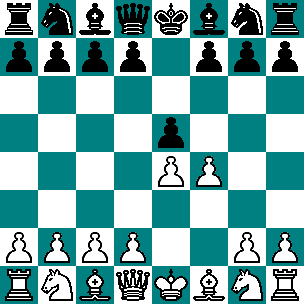 Vh4'ü engelleyen yaygın hamle, bunun yanı sıra Fc4'de mümkündür. Siyah Eri savunmakla Beyaz'a merkezde karşılık vermek arasında bir tercih yapmalıdır. Burada, g5 (g4 ve Vh4+ oynamak için, Beyaz'ın normal hamlesi h4'dür), d5 ve Fe7 iyi hamlelerdir, ama Fc5 d4 sürüşü yüzünden yanlıştır.
VİYANA AÇILIŞI 1.e2-e4 e7-e52.Ab1-c3 Ag8-f6 Yaygın hamle, ama Ac6'da mümkündür.2.f2-f4 Beyaz Fc4 veya g3, Fg2 ile sakin bir sisten seçebilir.3...d7-d5Tek iyi hamle. Şah Gambiti'nden farklı olarak, exf4 Beyaz'ın e5'i yüzünden kötüdür: At g8'e geri dönmek zorunda kalır.
1.e4 e5 2.Fc4 FİL AÇILIŞIDIR, İtalyan Açılışı'na, Viyana Oyunu'na ve Kabul Edilmeyen Şah Gambiti'ne dönüşebilir.